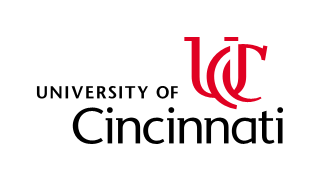 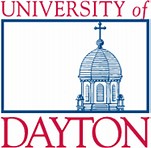 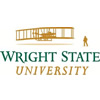 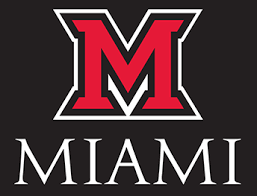 TOP
TRANSFER
UNIVERSITIES
Articulated Academic Pathways
Transfer Scholarships
Weekly Visits from Transfer Representatives 
Transfer Application Fee Waived
3 + 1 Program Options
3
Wright Path Programwright.edu/wrightpath
Eligible for up to $3,500 in transfer scholarships
Housing/Meal Plan OptioN while attending Sinclair
15-20 minute commute
FREE ONLINE APPLICATION
70+ BACHELOR’S DEGREES
GUARANTEED ADMISSION WITH MIN 2.25 GPA
ACCESS TO WSU CAMPUS RESOURCES, CLUBS, ORGANIZATIONS
2
UD Sinclair Academy
Academy Benefits
Academics
65+ Academic Pathways
Academic advising by both institutions
Affordability
Sinclair tuition
Locked in tuition at UD at time of acceptance into Academy
Academic merit and financial aid awarded by UD up-front
Student Experience
Access to experiences and resources on both campuses
Orientation experiences to ease transitions
Keys to Success
Leadership support
Dedicated personnel
Joint marketing efforts
Student data sharing
On-going training
1